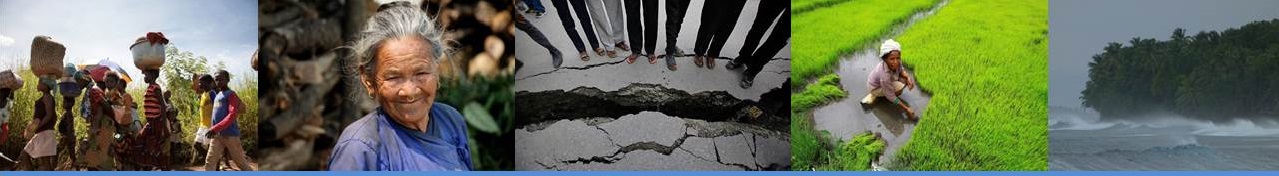 Adressing the Protection Needs of People Displaced in the Context of Disasters and Climate Change
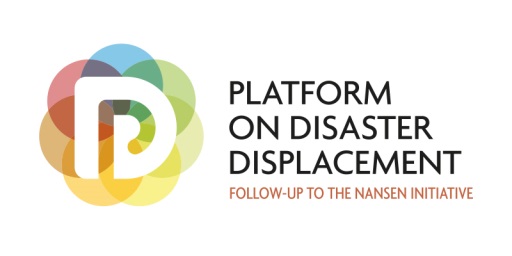 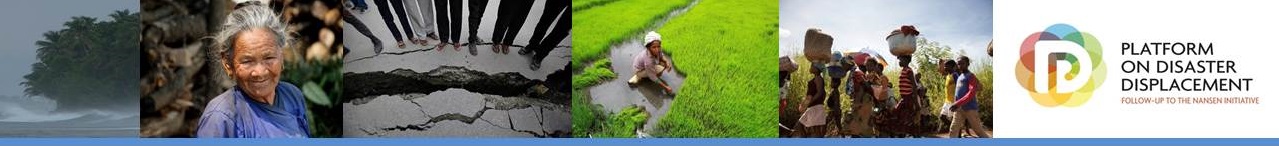 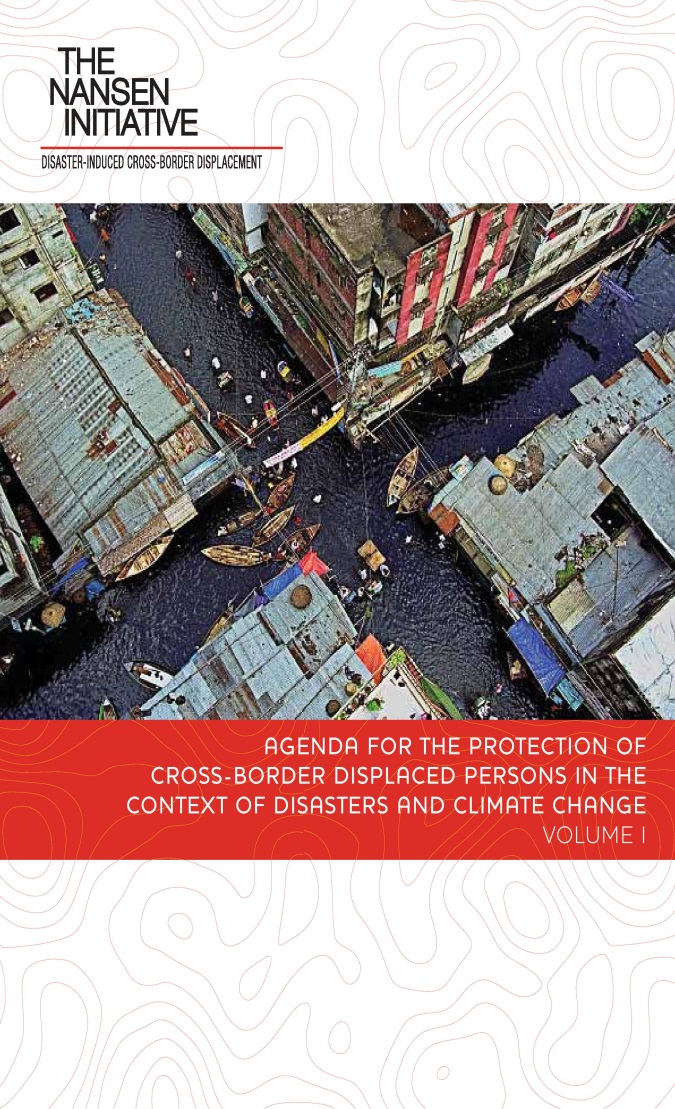 Agenda for the Protection of Cross-Border Displaced Persons in the Context of Disasters and Climate Change
Endorsed by 109 States, October 2015
Non-binding 
Not calling for a new binding international convention
Tool Box of policy options
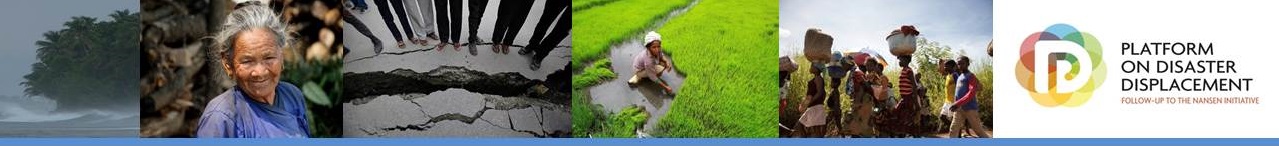 Platform on Disaster Displacement 

Knowledge and data gaps 
Enhance the use of identified effective practices 
Policy coherence 
Promote policy and normative development in gap areas
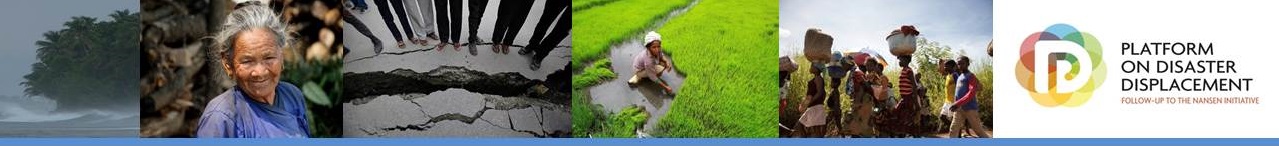 Platform on Disaster Platform and the UNFCCC
Cancun Adaptation Framework (14 f). 
Paris Agreement
Warsaw International Mechanism (WIM) and Task Force on Displacement
Mandated to develop recommendations to…
		Avert	
		Minimize
		Address
      …..Displacement related to the adverse effects of climate change
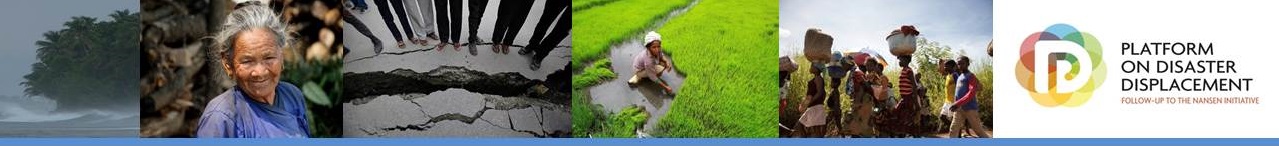 www.disasterdisplacement.org
Thank you!
Questions?